ВОДИЧ ЗА ИЗБОР ЗАНИМАЊА
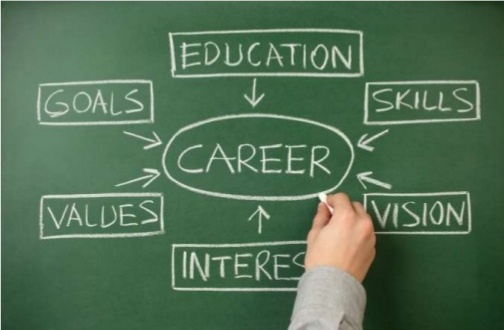 Педагошко-психолошка служба
ОШ “Краљ Петар II Карађорђевић“
ЗНАЧАЈ ОДЛУКЕ КОЈА ЈЕ ПРЕД ВАМА
Избор будућег занимања, у вези којег је и избор средње школе, важан је и некада не толико једноставан избор у животу младих људи као што сте ви.
Савремен човек на послу проводи доста времена, а по неким истраживањима чак 2/3 свог живота проведе радећи што онда повратно доста утиче на наше задовољство и начин живота .
У вези са тим никако није свеједно који ћемо посао обављати и како се припремати за свет рада.
Добра одлука о избору средње школе стога треба да буде резултат једног процеса током којег је важно следеће....
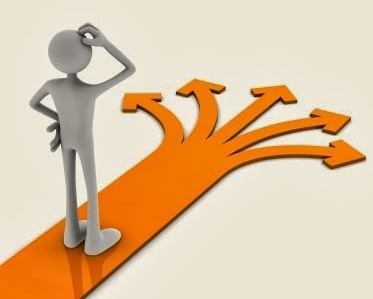 ФАЗЕ ПРОЦЕСА ИЗБОРА ЗАНИМАЊА
САМОСПОЗНАЈА – препознавање сопствених капацитета, способности, интересовања, вредности, склоности, особина личности и радних навика
ИНФОРМИСАЊЕ О ЗАНИМАЊИМА – прикупљање информација о врстама занимањима, даља анализа и обрада тих информација (шта подразумевају, како се обављају, где се са истима можете запослити...и сл.) тако да омогући добру информисаност и реалну слику при одлучивању
МОГУЋНОСТИ ШКОЛОВАЊА – упознавање могућности  школовања и каријере које воде до остварења жељеног занимања 
ОДЛУКА О ИЗБОРУ ЗАНИМАЊА која се доноси као резултат претходно наведеног има много више потенцијала да буде одговарајућа
САМОСПОЗНАЈА
САМОСПОЗНАЈА је активан процес промишљања о себи...укључује одговоре на питања као што су: шта ја волим, шта ме занима, какав/ва сам као особа, пријатељ, ученик; у чему сам добар а шта ми теже иде и/или не волим да радим; како најбоље учим и колико сам спреман/на труда да уложим; чему тежим у животу, шта желим и очекујем од себе...
Размишљајући на овај начин осим што можемо спознати личне капацитете и афинитете долазимо и до реалније слике о себи која је важна за избор правог занимања (нпр. схватајући да ти боље иду друштвене него природне науке и да имаш боље оцене из истих, као и нпр. да те различите друштвене појаве инспиришу да даље истражујеш о њима већ си стигао до једног важног одредишта при  избору врсте школе која би била добар избор за тебе)
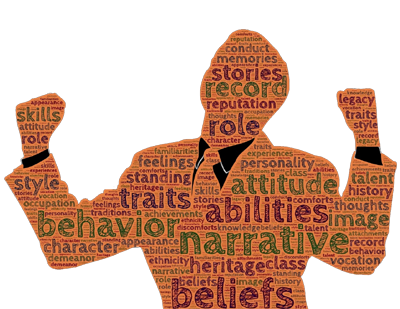 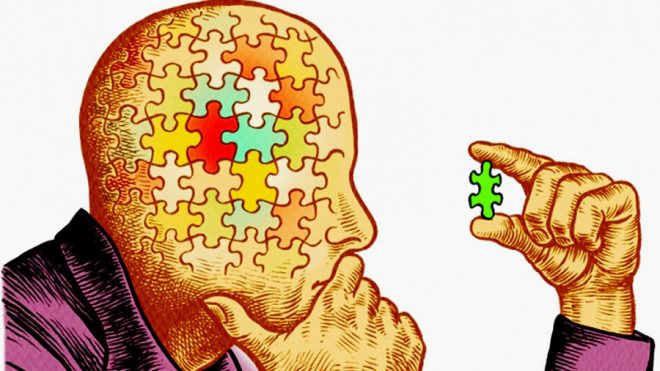 Бавећи се собом на овакав начин развијамо и саму способност самопроцене као и капацитет за саморазвој који су још важнији од претходног. 
Тако сагледавајући своје карактеристике можеш уочити и оне које ти недостају, као нпр. стрпљење које је важно у  тзв. “помагачким занимањима” и које је потребно даље да развијаш ако желиш да се бавиш неким од тих послова; или нпр. предузимљивост и одлучност које су значајне за послове менаџера, маркетинг стручњака или предузетника.
Крајњи циљ самоспознаје, дакле јесте откривање сопствених особености и потенцијала како би их ускладио/ла са избором занимања/школе  
      Обављање посла који одговара твојим интересовањима, способностима и особинама личности пружа веће шансе да на послу уживаш и будеш продуктиван/на и успешан/на









     Осим промишљања о себи до самоспознаје можеш доћи и тако што ћеш питања која ти служе за промишљање поставити и другима који те познају (родитељима, брату/сестри, пријатељима, наставницима и сл.). Ово може бити посебно корисно уколико си несигуран/на или неодлучан/на око неке своје вештине или особине која је видљива и другима (нпр. да ли и колико добро црташ или да ли си неко ко брзо реагује на различите ситуације/захтеве или си пак неко ко је склонији добром промишљању пре било какве акције).
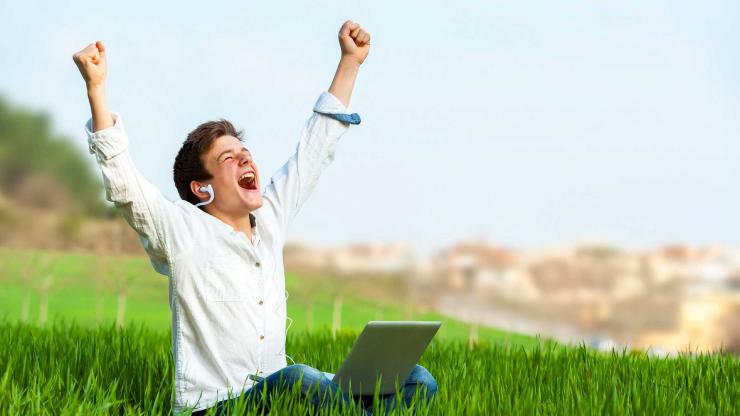 ВОДИЧ ЗА ИЗБОР ЗАНИМАЊА
Као још једна и највише препоручена могућност самоспознаје била би саветодавни разговор и психолошка процена/тестирања која ове шк.године није била могућа због пандемије вируса
Као замену за то топло вам препоручујемо да посетите веб страницу www.vodiczaosnovce.nsz.gov.rs  Националне службе за запошљавање на којој се налази онлајн верзија Водича за избор занимања а у оквиру истог могућност самопроцене професионалних интересовања, способности и особина личности кроз неколико упитника
Упитници из овог  Водича дају могућност и лаког израчунавања резултата те тако можеш доћи до одговора на питања каква професионална интересовања и које способности највише/најмање поседујеш
Поред самоспознаје која се путем истог Водича базира на твојој/сопственој процени на истој веб страници можеш пронаћи и доста корисних информација везаних за следеће важне фазе професионалне орјентације: информације о занимањима и могућностима школовања
ИНФОРМАЦИЈЕ О ЗАНИМАЊИМА
Након самопроцене или упоредо са њом важно је да се упознаш и прикупиш довољно информација о различитим врстама занимања, условима које је потребно испунити да би се бавио/ла истим, потребним способностима (физичким, менталним, чулним и сл.) и особинама важним за рад у оквиру истих
У оквиру Водича различита занимања представљена су у оквиру одређених група, по областима/делатностима (нпр. брига о људима, рад са биљкама и животињама, технологија...и сл.) а можеш их претраживати и према почетном слову назива и тако се информисати о њима



Поред описа занимања у Водичу су наведене и информације о годинама школавања за изабран образовни профил, као и способностима и особинама важним за обављање конкретног посла
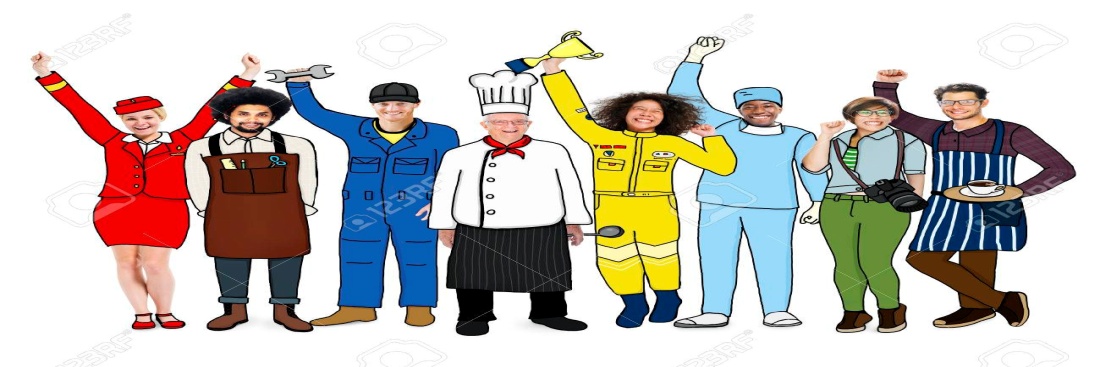 Осим Водича корисне информације о разним занимањима можеш пронаћи и на другим интернет страницама, сајтовима средњих школа, распитати се о њима од нпр. кућних познаника који раде у тим обастима и сл.

  Информације о савременијим занимањима, посебно у неким конкретнијим областима рада можеш пронаћи и у оквиру “базе занимања” на порталу www.karijera.bos.rs/zanimanja бирајући области из падајућег менија . Имај само на уму да је овај сајт намењен проф.орјентацији након средње школе те да све остале информације и тестови нису прилагођени твом узрасту па њих не препоручујемо ).
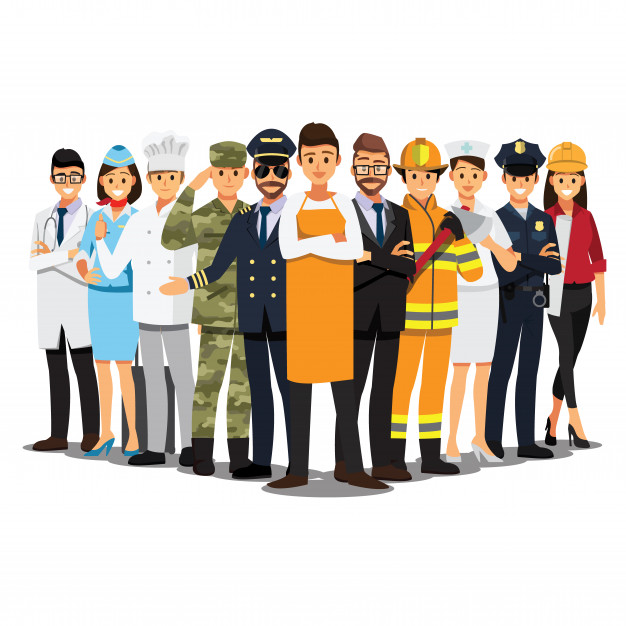 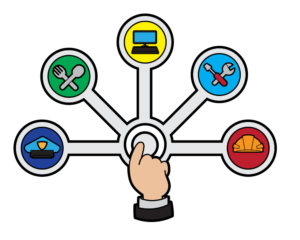 Иако је сортирање занимања према областима згодно и корисно имај на уму да постоје занимања код којих није јасно којој области рада припадају, као и оних код којих се преплиће више њих. Важи и супротно, тј. да постоји велики број области код којих није сасвим јасно која занимања стоје иза њих.

 До свега овога долази и због све убрзанијег начина живота и великог развоја/промена у разним сферама те непрекидно настају нове делатности и поља радних задатака.
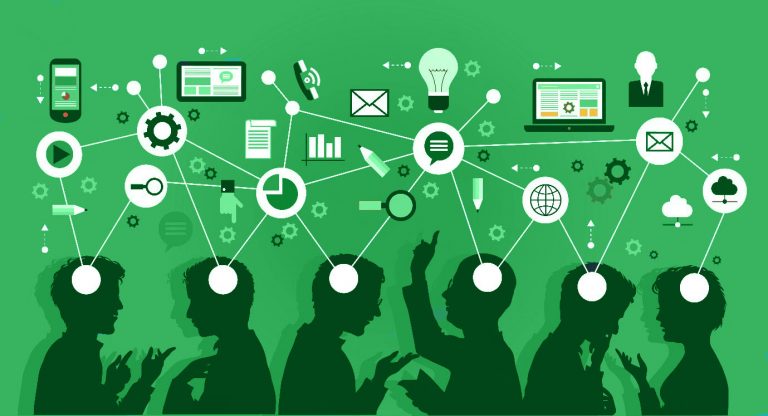 Због свега тога корисније може бити не опредељивати се за само једно конкретно занимање већ размислити у којим областима би желео/ла радити и које делатности те интересују...тиме себи остављаш више отворених могућности.

  Избор средње школе у том случају неће бити животна одлука коју једном када донесеш више никада нећеш моћи да је промениш већ само добар старт након чега се можеш поново орјентисати, прилагодити новим интересовањима или захтевима живота.
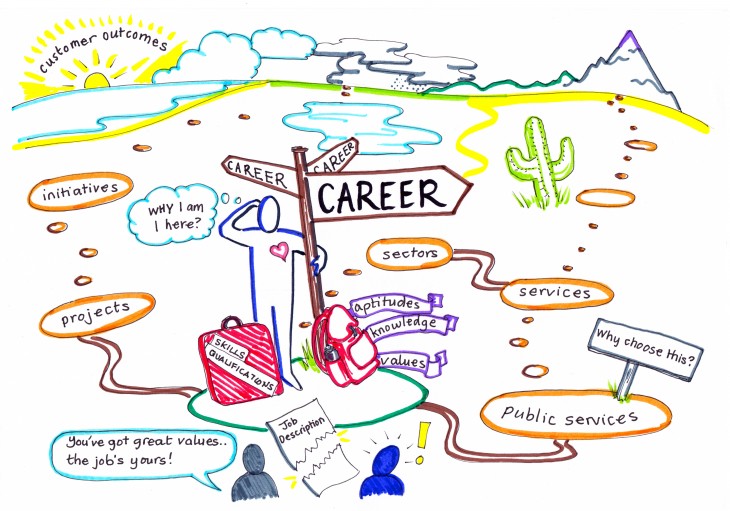 МОГУЋНОСТИ ШКОЛОВАЊА
Уз информације о занимањима, а некада и одвојене налазе и оне о могућностима школовања  и каријере везане за занимања које је такође важно да истражиш.
То су сви они подаци који говоре о трајању школовања за конкретно занимање, захтеви које школа поставља пред кандидате за упис (нпр.тестирање посебних знања/способности за спец.одељења или уметничке школе, број бодова који је раније био потребан за упис...), затим предмети који се проучавају у сваком од образ.профила школе, услови које школа нуди (пракса, могућност путовања и сл.)...
У ову врсту информација још спадају и оне какве су могућности за даље школовање по завршетку средње школе (нпр. да ли и за које више школе/факултете си оспособљен да конкуришеш), какви су даљи могући путеви каријере и запослења у одређеном занимању, какве су шансе да се запослиш и колико можеш да зарађујеш обављајући тај посао...
Имај на уму да школовање за одређена занимања може имати потпуно различит образовни пут...Тако нпр.да би постао специјалиста за или менаџер људских ресурса можеш завршити гимназију или неку средњу стручну школу друштвеног усмерења а после уписати било Филозофски факултет, ФОН или Економски факултет и сл.). Овакве различите могућности школовања су добре пошто ти нуде шире могућности за избор средње школе и усаглашавања са личним афинитетима, способностима и сл.
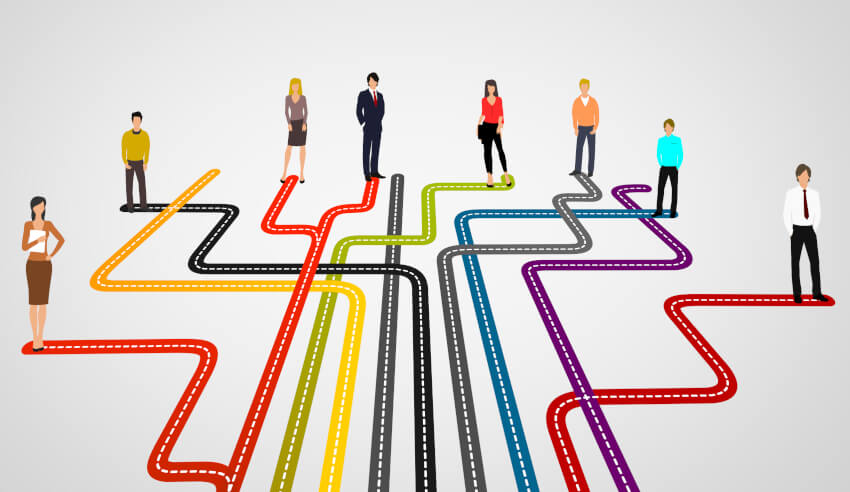 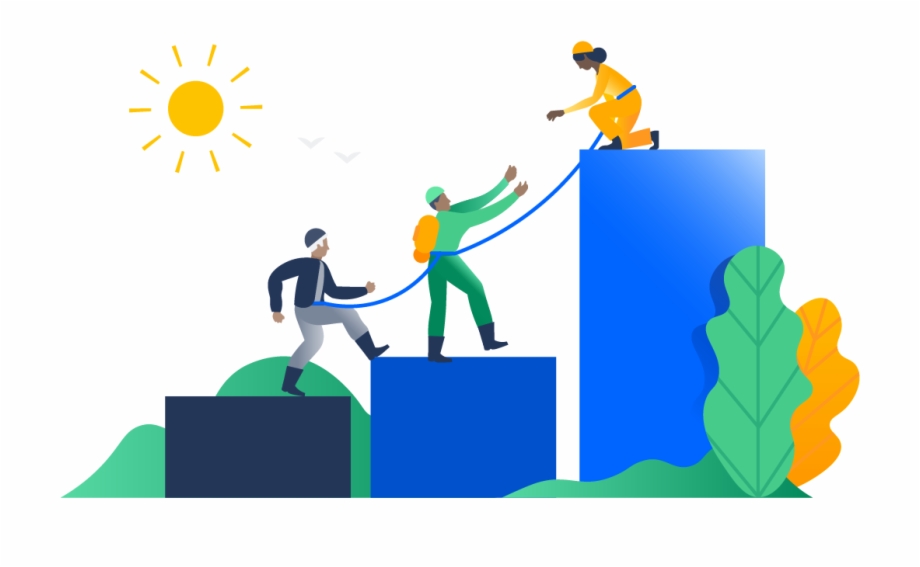 Такође, образовање за нека занимања не стиче се завршавањем средње школе (не постоје образ.профили у средњим школама који би вас образовали за нпр. физичара, биолога или антрополога) па је приликом одабира средње школе важно водити рачуна о томе да ли вас и колико припрема за даље образовање и каријеру у жељеном смеру.

У оквиру препорученог Водича у одељку “Средње школе” можете пронаћи информације које о којима говоримо овде...но корисно је и да их допуниш и из других извора које смо већ помињали (сајтови школа, други релавантни извори са интернета, разговор са стручњацима у оквиру занимања које те интересује и сл.).
ОДЛУКА О ИЗБОРУ ЗАНИМАЊА
Одлука о избору занимања/средње школе треба да буде продукт свих претходно описаних фаза: сагледавања себе и своји потенцијала, способности, интересовања па затим свих релеватних информација о занимањима и могућностима школовања и поређењем та два – колико оно што умем, знам и волим одговара захтевима тог занимања/школе
При доношењу одлуке у реду је да се премишљате, да не будете сигурни, да вам треба више времена али пробајте да у свему томе избегнете следеће грешке, тј. “замке” при одлучивању:
Импулсивно доношење одлуке, тј. у секунди без анализе и промишљања (бацањем коцке или наглим “пресецањем” ситуације без јасних аргумената),
“Фаталистичко” неодлучивање – друга крајност у односу на претходно а која значи препуштање току ствари и околности по принципу “па шта буде”,
Имитирање – када се у процесу одлучивања ослањамо само на туђе искуство и изборе,
Одлагање – претерано одлагање води ка томе да кад понестане времена у “последњем тренутку”, на брзину донесемо одлуку којом нисмо задовољни
У препорученом Водичу под одељком “Саветовање “ налазе се још неке препоруке које се тичу избора као и најчешће грешке које се у оваквој одлуци праве те вам препоручујемо да и њих прочитате
ОДЛУКА О ИЗБОРУ ЗАНИМАЊА
На послетку, добра одлука о избору занимања треба да буде ТВОЈА!
Она може и треба да укључи разговор са другом особом (родитељи, пријатељи и сл.) како би вервализовао/ла своје мисли и разменио их са неким ко те познаје.....
Но без тебе и логичког разматрања свих елемената који говоре за могућу одлуку или против ње биће доста теже добити ослонац и подршку за исту како унутар себе, тако и од стране других а то нам је шта год да радимо потребно.
Ми вам желимо пуно среће али и мудрости на том путу...и надамо се и навијамо за вас да ћете оно што волите моћи успешно и да радите, као и да ће вам се то исплатити и донети задовољство!